Mrs. Pate
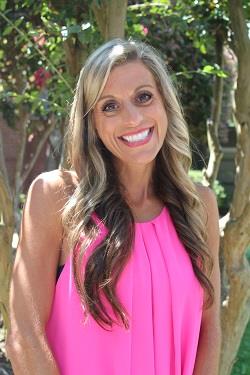 I am overjoyed to welcome you to our 2nd grade family!
 I look forward to building a classroom full of curious and courageous campers this year!! We will work hard and have fun!! I look forward to growing and glowing our best together!! 
Welcome to 
The Pate Pals! 
Love, 
Mrs. Pate
Editable

Add image directions on Teacher Note Page
Contact Information
Email: dpate@auburnschools.org 
Phone:     334-887-4900
Favorites
Book: The Tale of Despereaux
Subject: Reading 
Sport: Auburn Football
Drink: Coffee, La Croix
Food: Sushi
Place: Lake Martin
Movie: Wonder
DRES Tradition: 
Rocket Run
Meet the Teacher 
Friday, August 6 12p-2p 
Room 56

1st Day of 2nd Grade
Tuesday, August 10 
Students may enter at 7:10am